Curso Normas APA 7  Edición
a
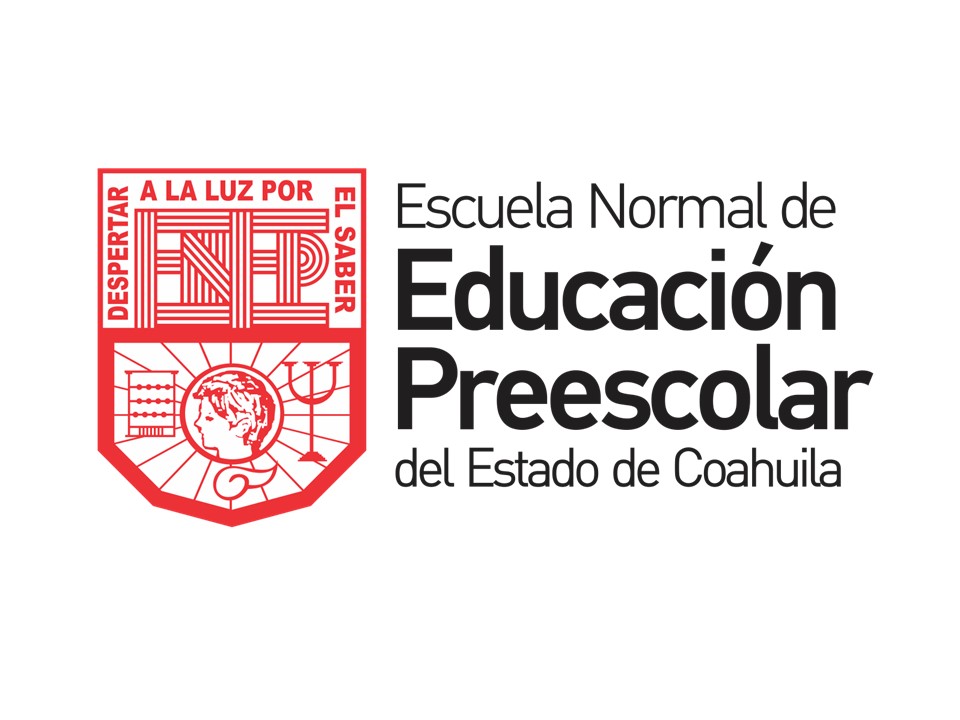 Coordinación de Investigación e Innovación Educativa. Cuerpo Académico
Mayo 2022
(SE INCERTAN A LO LARGO DE LA REDACCIÓN DEL DOCUMENTO ACADÉMICO)
Sistema de cita textual que utiliza las Normas APA 7
-
-
Citas textual o directa
Menos de 40 palabras
Abra comillas para escribir cita textual, cierra comillas
Basada en el autor
Analizando la crisis financiera del 2008, Lynch (2012) afirma que “la crisis ha sido motivada por lo que hay de más perverso en el mundo capitalista” (p. 127), contribuyendo a un clima general de negatividad con los partidos de derecha.
Escriba el o los apellidos autor (es).
Cite el año entre paréntesis
(abreviar p. #)
Escriba la cita textual
entre comillas.
Énfasis en la cita
Varios economistas han afirmado en la crisis financiera del 2008 que “la crisis ha sido motivada por lo que hay de más perverso en el mundo capitalista” (Lynch, 2012, p. 127) lo que ha contribuido para un malestar con los partidos de derecha por el mundo.
Se abre paréntesis seguido del apellido(s) autor(es) (coma), año(coma),  y especifique # p.
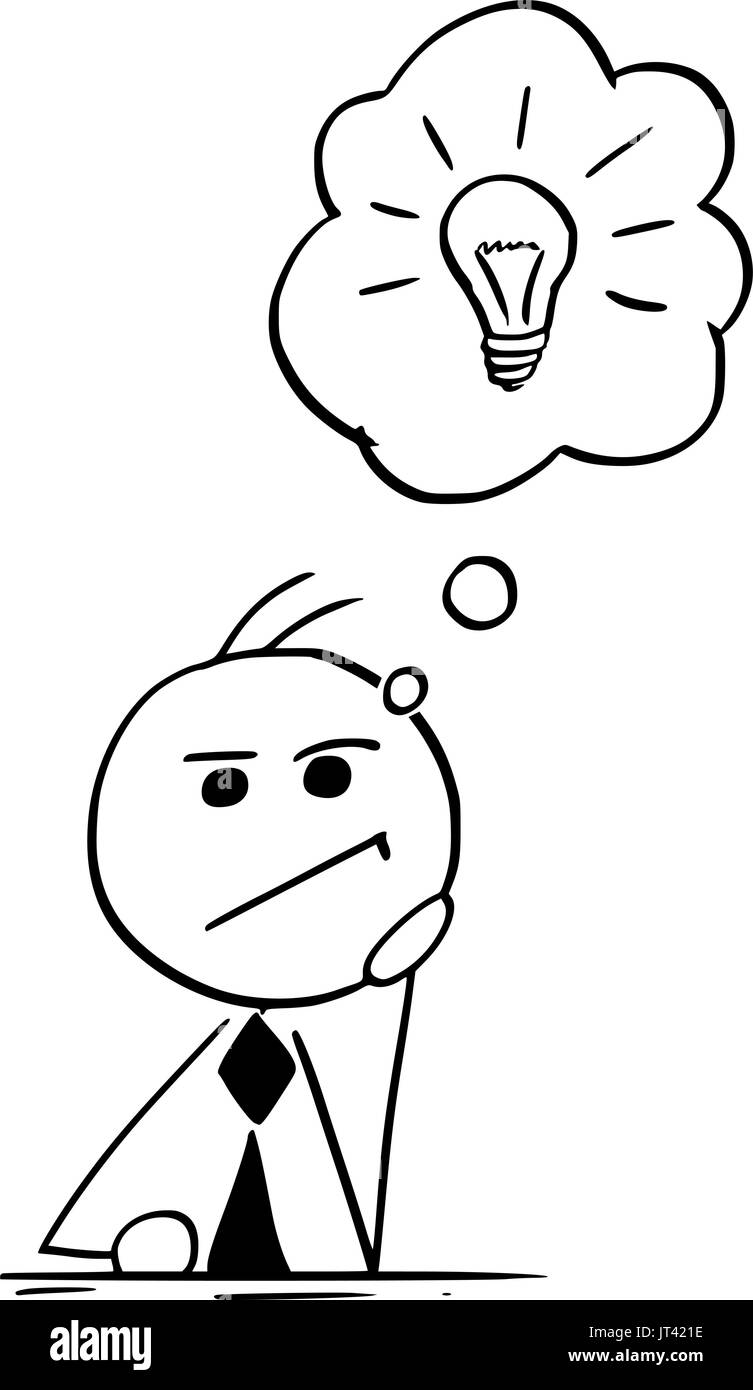 En caso de no contar con el número de página, incluir en la cita textual un componente que permita localizar el fragmento citado:
Asignar número a la página iniciando con el 1 a la primera y seguir en orden consecutivo.

Si la fecha de la publicación de la obra es desconocida o no se puede determinar ésta información escribir “(s.f.)”

Ejemplo: (Gagnon, s.f) o Gagnon (s.f.)
Citas con más de 40 palabras: bloque
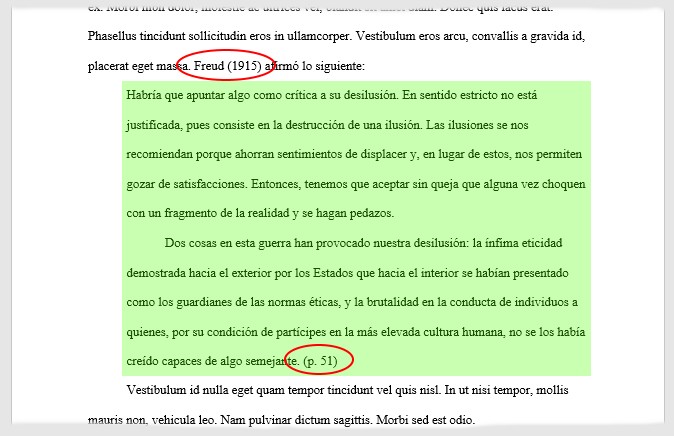 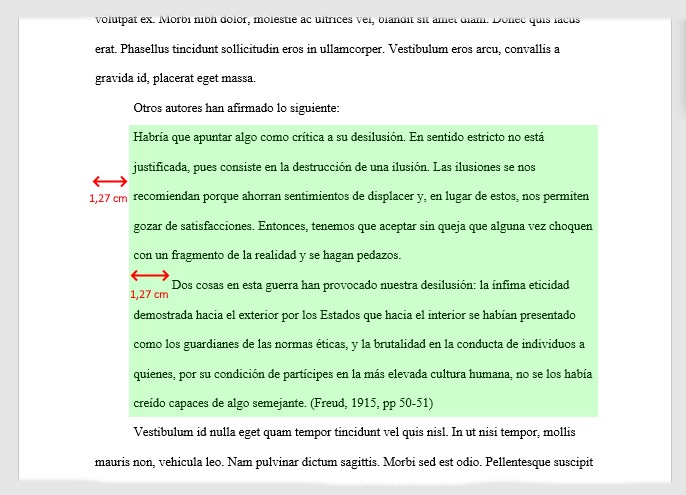 .
Respetar como viene en la fuente:
Un solo apellido
Dos apellidos
Dos apellidos con entre línea
Igual en las referencias
Uso del et al
EJEMPLO:Ossa-Escobar, C. (2000). Contraloría – Gobierno. Contraloría General de la República.Ossa-Escobar, C. (2000). El Contralor Ante el Congreso. Contraloría General de la República.
Tips para citar en:
Youtube
Esto a través de la literatura infantil, en TED Educación (2022, 01:06) se argumenta que con “textos adecuados a sus edades, intereses y necesidades, tales como las adivinanzas, cantar y bailar canciones y juegos de palabras, además de la interpretación de imágenes los alumnos de preescolar les permitirán comprender estratégicamente lo que se está leyendo”.
Se agrega quien 
sube la información.
Año
Hora, minutos y segundos
Se puede parafrasear o textual
Twitter y Facebook
Estas habilidades se relacionan entre sí con la adquisición de la lectura y la escritura y para ampliar esas nociones es necesario crear procesos de enseñanza-aprendizaje de lo general   (imágenes, palabras, letras y sílabas) a lo particular (frases, oraciones y textos) con actividades de interés hacia los niños (@Javier_Solorzano, 18 febrero de 2021).
Nombre de usuario del
Autor @
Fecha exacta de publicación
CUANDO NO USAR COMILLAS DENTRO DE LA REDACCIÓN 
DE UN DOCUMENTO ACADÉMICO
Citas Parafraseadas
Ejemplo (énfasis en la cita)
El índice de muertes violentas durante el siglo XXI ha aumentado de manera exponencial (Ramírez, 1983).

Ejemplo (énfasis en el autor)
Según Taleb (2016) el crac bancario del 2018 fue por cuenta de una acumulación de riesgos ocultos y asimétricos y que los banqueros estaban empeñados en búsqueda de rentas.
Más de una obra en la misma paráfrasis
EJEMPLO: cita con paréntesis
CITA BLOQUE CON PARÉNTESIS
(Grady et al., 1998; Jerrentrump et al., 2014)
Utilización de (.,) en et al 
(;) para separar autores
Ejemplo

Varios economistas han encontrado que entre los motivos del crac del 2008 estuvo el exceso de apalancamiento de los bancos (Taleb, 2019), el crédito subprime y que estos dos factores han llevado a la formación de una burbuja inmobiliaria durante décadas (Ayala y Masiero, 2010; Taleb, 2019). Todos estos factores han causado la peor caída de la bolsa americana en los últimos 50 años y más de diez bancos tuvieron que ser rescatados por el banco central americano (Ayala y Masiero, 2010; Sánchez et al., 2020; Taleb, 2019).
Recomendaciones finales
La sobrecitación es innecesaria y puede ser una distracción al lector. 
.
Referencias
Se pueden referenciar hasta más de 
20 autores
Libro completo impreso
En cursiva
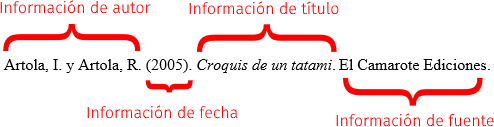 Apellido(s), Inicial 
Nombre de los autor(es)
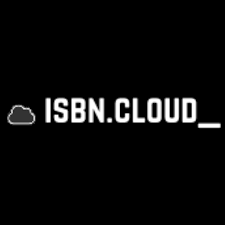 *CONSEJOSi te falta información de publicación de un libro, busca la información en isbn.cloud, un catálogo con información completa sobre registro de libros.
Capítulo de libro/Capítulo de libro Editado
Inicial nombre(s) y apellido(s)
de o los coordinadores /editores
Apellido(s), Inicial
nombre(s) del autor(es)
del libro
Año de publicación
Título del capítulo
Ramírez-Montoya, M.S. (2016). Investigar: oportunidad para la  generación de nuevo conocimiento. En J.R. Valenzuela-González  
       (Ed.), Competencias transversales para una sociedad basada en el conocimiento (pp. 67-87). Cenage Learnging.
Título del libro 
en cursivas
Editorial
Páginas en las 
que se encuentra 
publicado 
el capítulo
Libro completo digital
Apellido(s), Inicial
nombre(s) del autor(es)
del libro
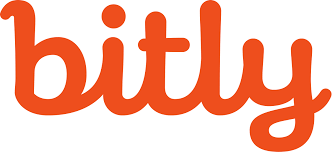 Título de la publicación
en cursiva
Editorial
Año de publicación
Hernández Sampieri, R. (1991). Metodología de la investigación. McGraw Hill. https://www.uv.mx/personal
      /cbustamante/files/2011/06/Metodologia-de-la-InvestigaciÃ³n_Sampieri.pdf
Liga de recuperación
URL
Artículo de revista
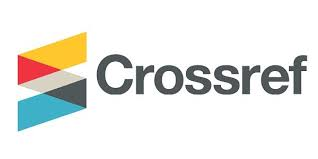 Apellido(s), Inicial
nombre(s) del autor(es)
Año de publicación
Nikitina, Y. I., Konyushenko, S. M., Kuzina, E. A., Afanasyeva, T. V. y Mingazov, R. H. (2015). Fundamentalization and professionalization of learning content under the competence approach. Journal of Sustainable Development, 8(3), 155-161. https:doi.org/10.5539/jsd.v8n3p155
Páginas
Volumen 
(cursiva)
y número 
entre 
paréntesis
Nombre de la revista
en cursiva
DOI/URL
Identificador de 
objeto digital
Título del artículo
Documento de SEP
Información del título
cursiva
Información del autor
Editorial
Año de publicación
Secretaría de Educación Pública. (2017). Aprendizajes Clave para la Educación Integral. SEP
Título
Al final abrir corchete [ ] 
escribir Tesis y el grado
Tesis
Información del autor
Año de publicación
Ortega Valencia, J. E. (2022). Detección de Salmonella typhimurium mediante un inmunosensor basado en microbalanzas de cristal de cuarzo (QCM) inmovilizado con nanopartículas de oro funcionalizadas [Tesis de doctorado], Tecnológico de Monterrey. https://orcid.org /0000-0002-3881-4179
Institución otorgante del grado
Handle o URL
Referenciar videos: Youtube/Tiktok
Apellido(s), Inicial
nombre(s) 
del dueño(a)
del canal
Fecha exacta 
en que se 
subió el material
Título del material en cursiva 
[Video] sin cursiva
Chaos, U. (13 de septiembre de 2019). Diseño curricular: Frida Díaz Barriga [Video]. Youtube.
     https://www.youtube.com/watch?v=-3tenx-h4Ew
Plataforma 
de localización
Liga de recuperación
URL
Referencias con información incompleta
Sitios recomendados
Desencriptar artículos, etc
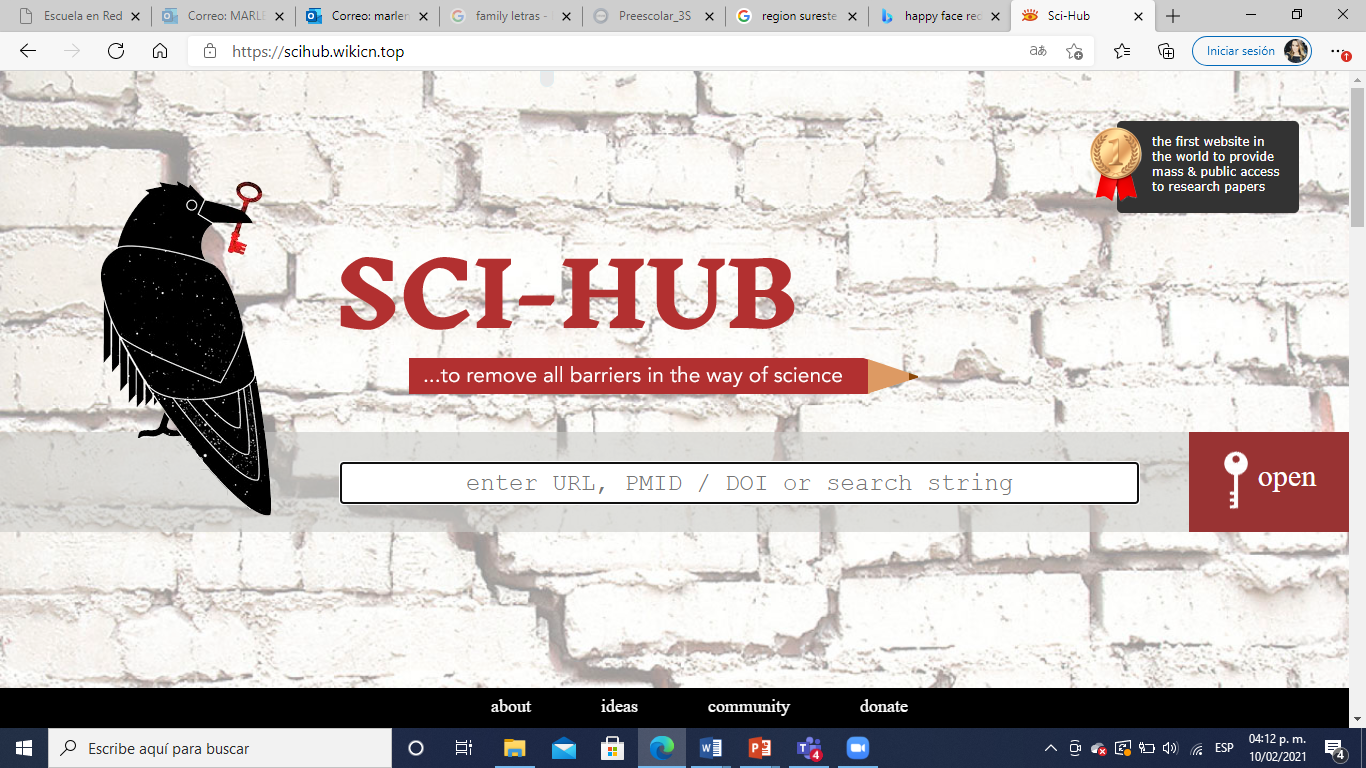 Catálogo registro de libros.
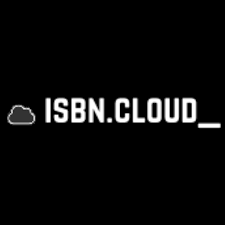 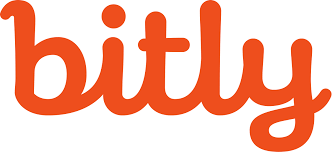 https://plagiarismdetector.net/es
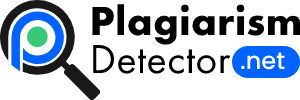